Решение задач по теме «Законы Ньютона. Сила упругости. Сила трения
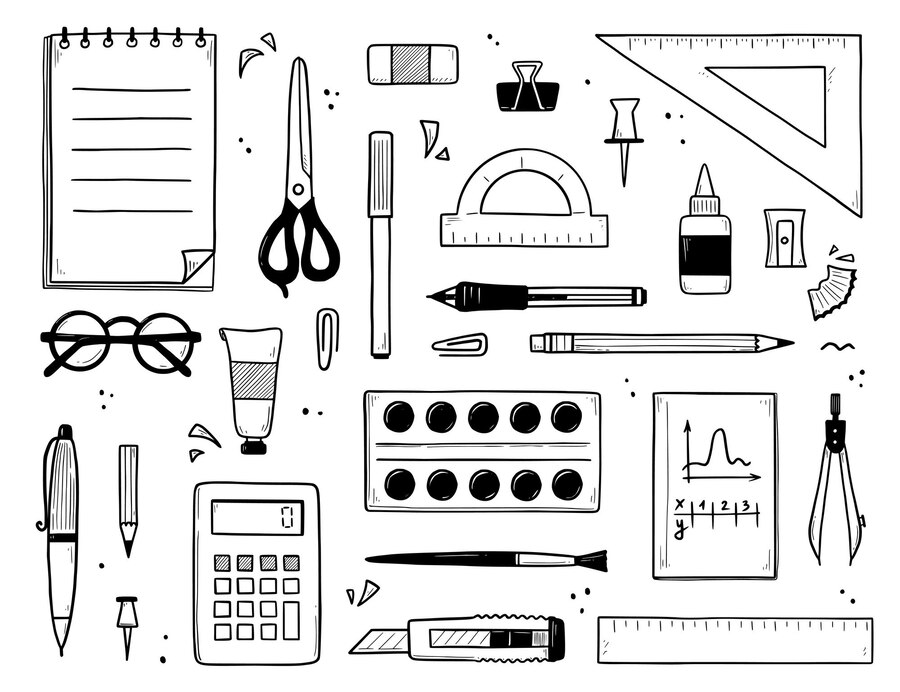 Заполни таблицу, указав силу трения для каждого случая
1
Все верно - 2 б
1 ошибка – 1 б
2,3 ошибки – 0 б
2
Рассмотри пружину с жесткостью 200 Н/м, растянутую на 0.5 м. Найди силу упругости.
На тело массой 5 кг действует сила 20 Н. Найди ускорение тела
3
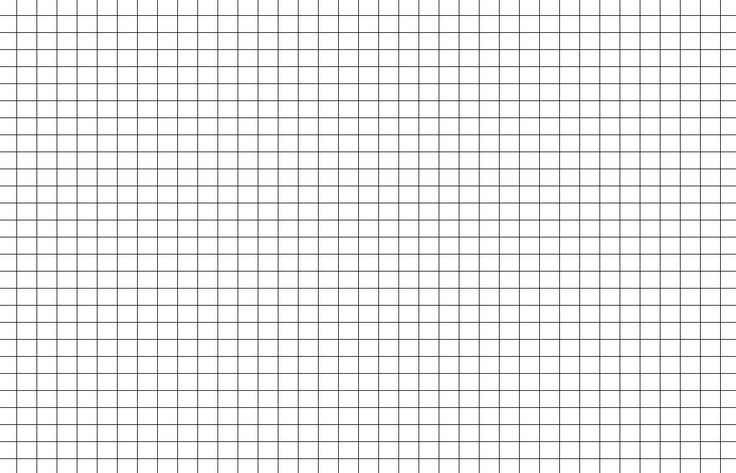 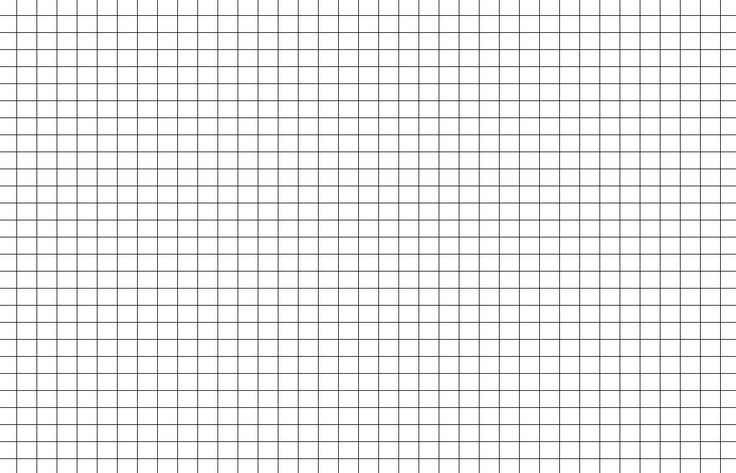 Ответ:
Ответ:
1 б
1 б
Задачи для решения в парах
1. На горизонтальной поверхности лежит деревянный ящик массой 15 кг. Коэффициент трения между ящиком и поверхностью равен 0.3. Найди силу трения.
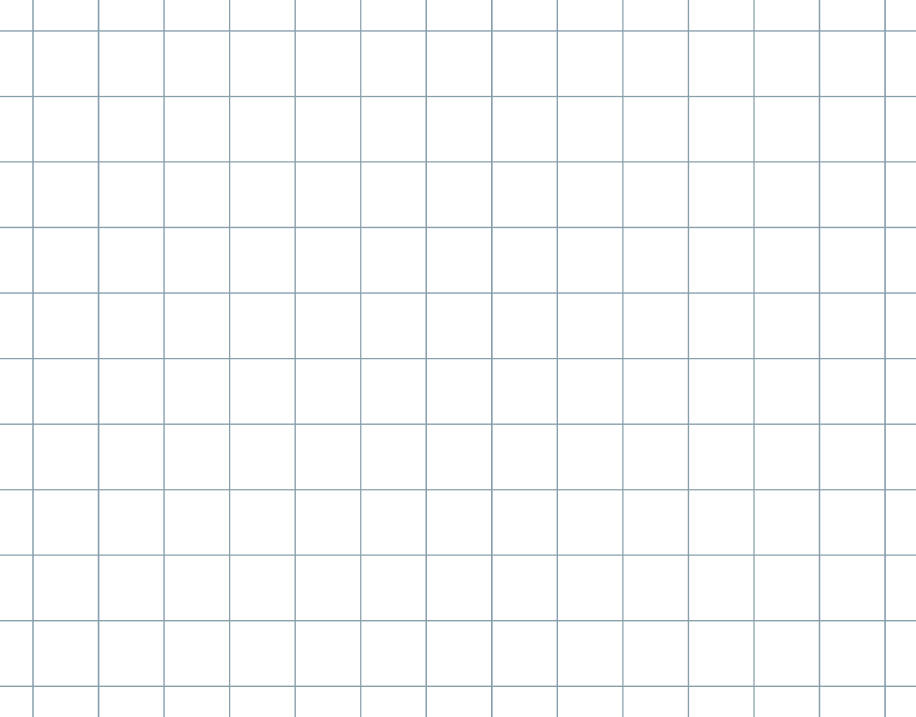 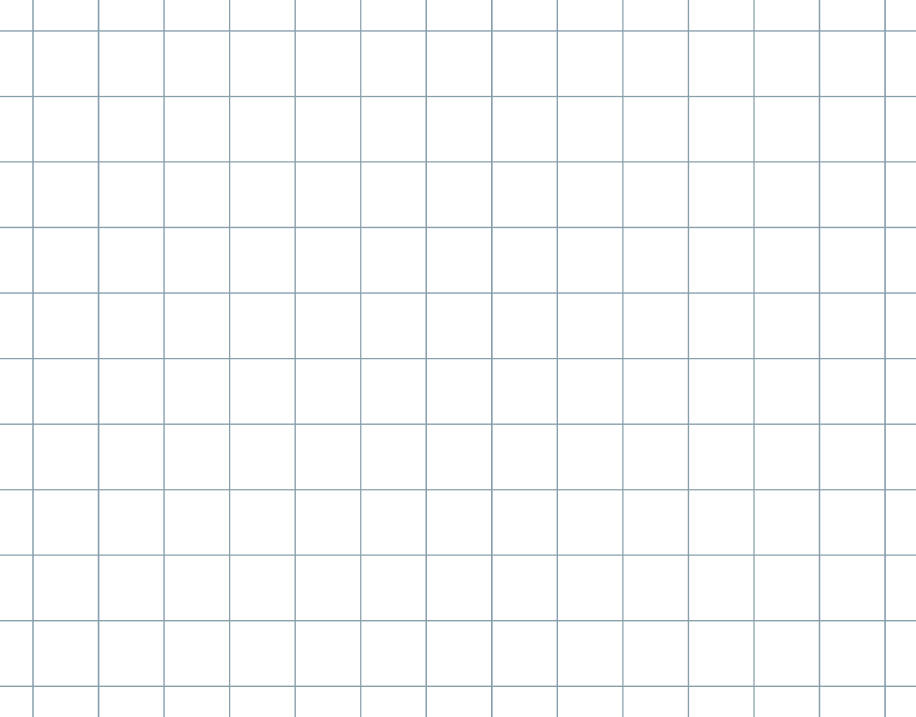 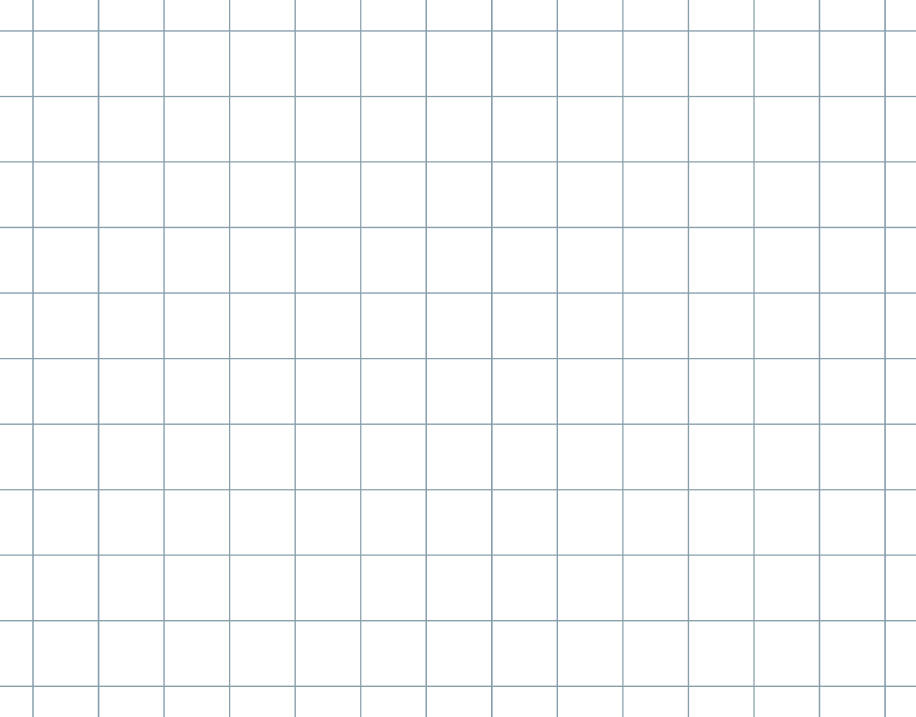 Ответ:
2. Два тела массой 2 кг и 3 кг соединены ниткой и находятся на горизонтальной поверхности (коэффициент трения 0.2). Найди ускорение системы, если на первую массу действует сила 10 Н.
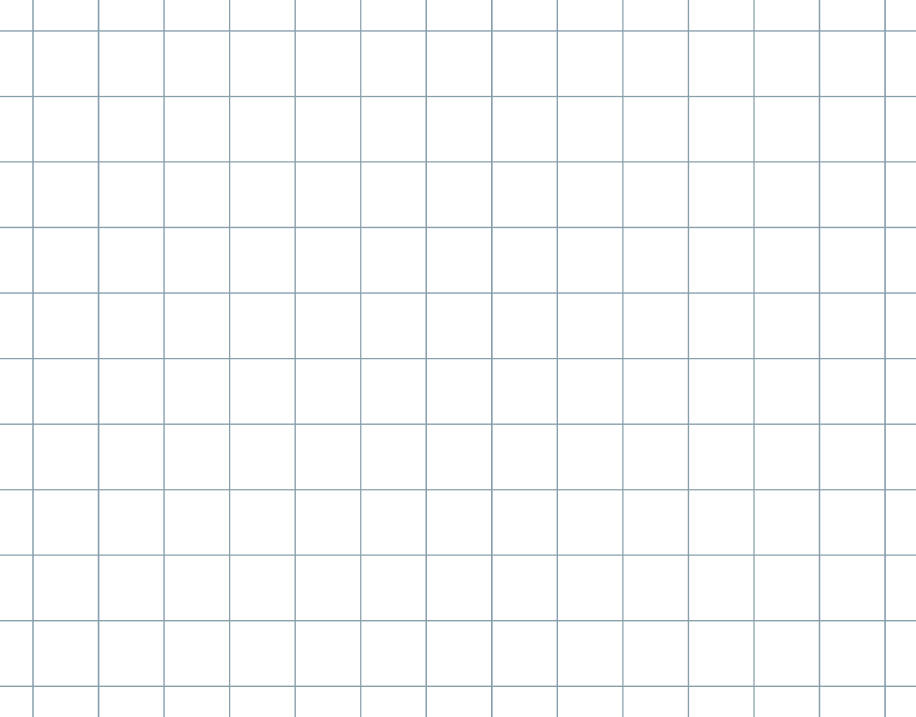 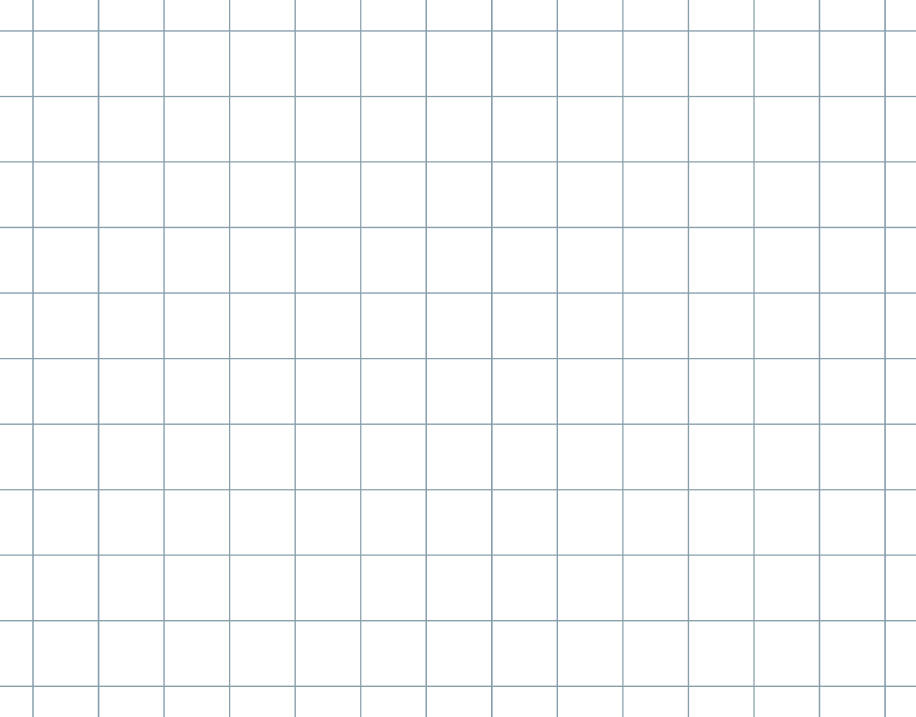 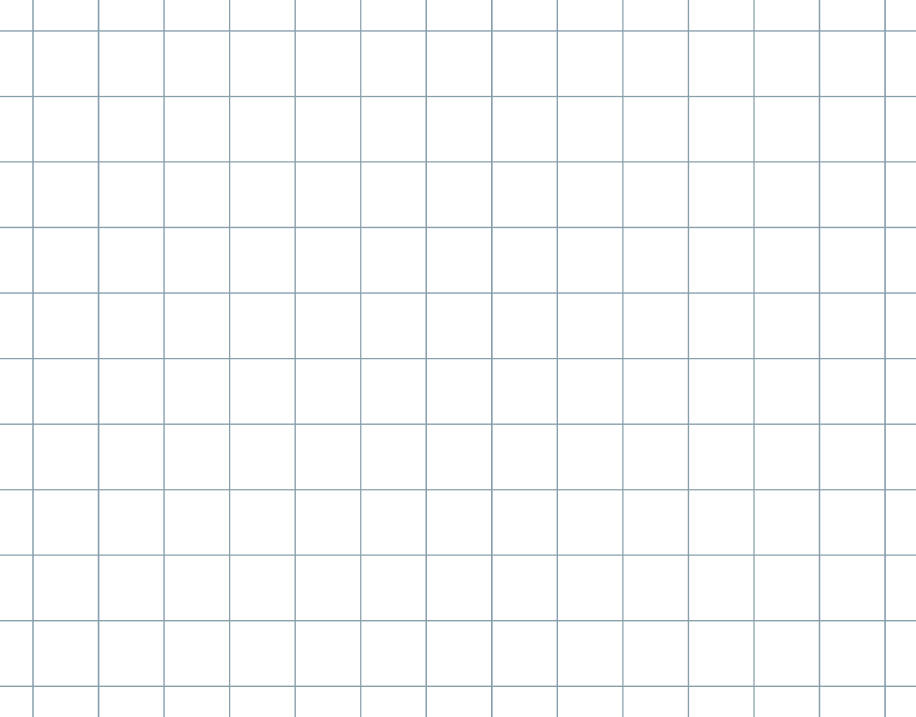 Ответ:
3. На наклонной плоскости с углом 30° лежит тело массой 10 кг. Найди силу, действующую на тело вдоль плоскости без учета трения.
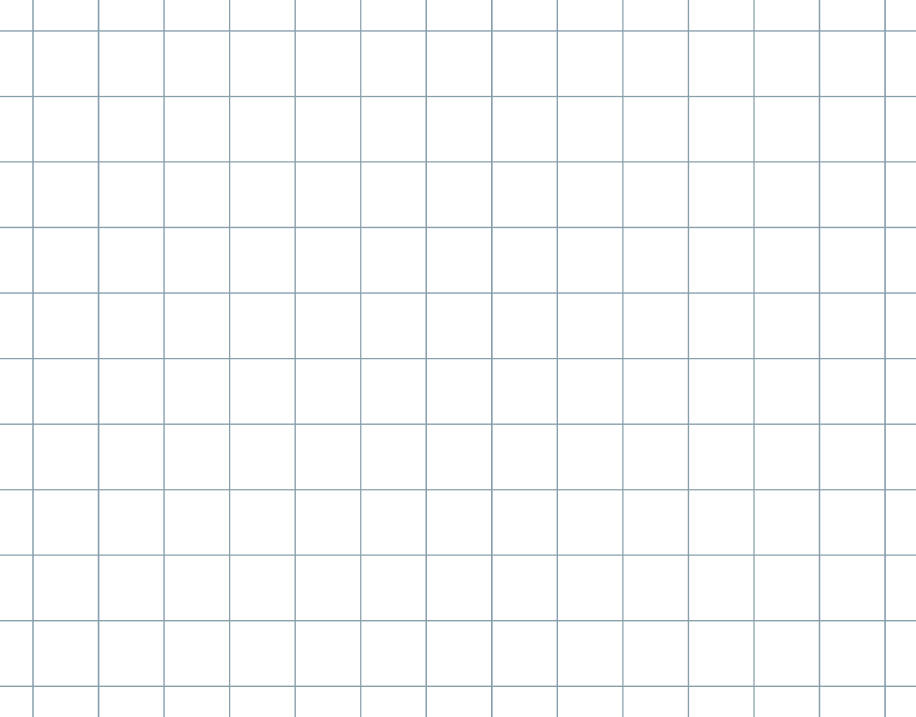 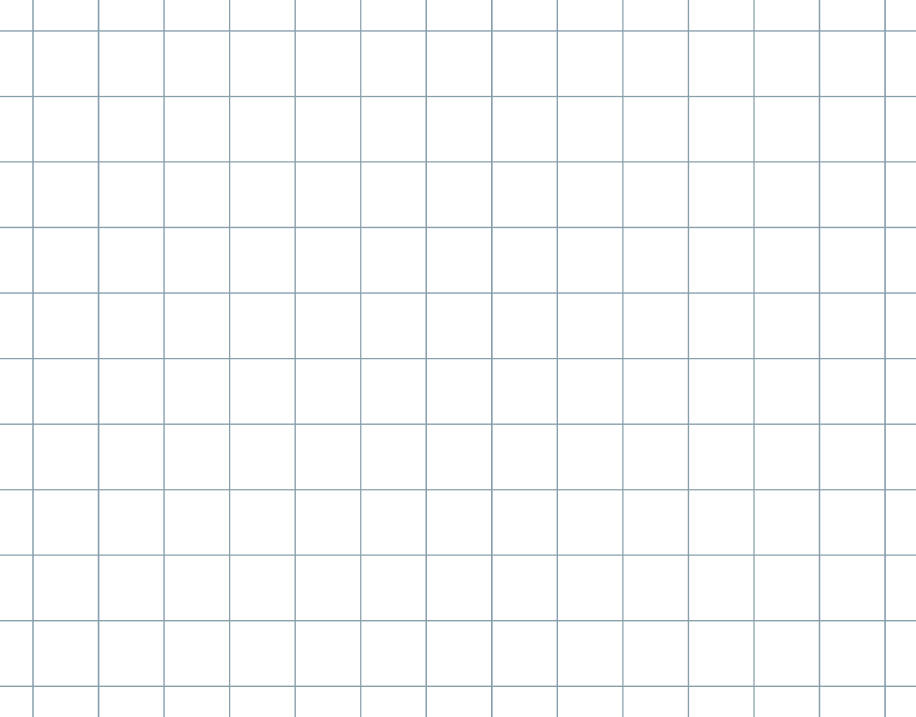 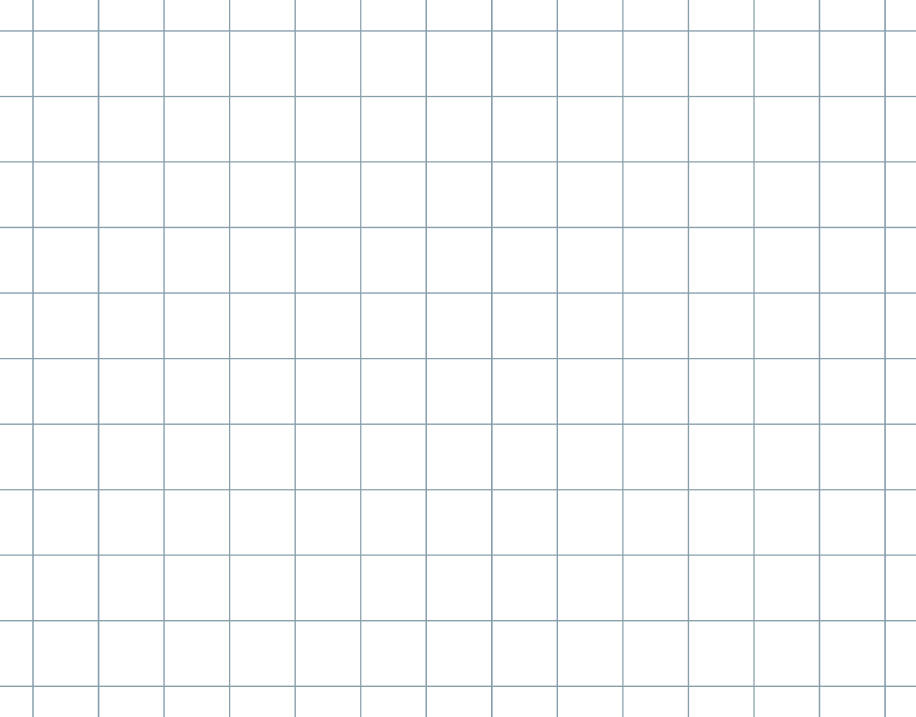 Ответ:
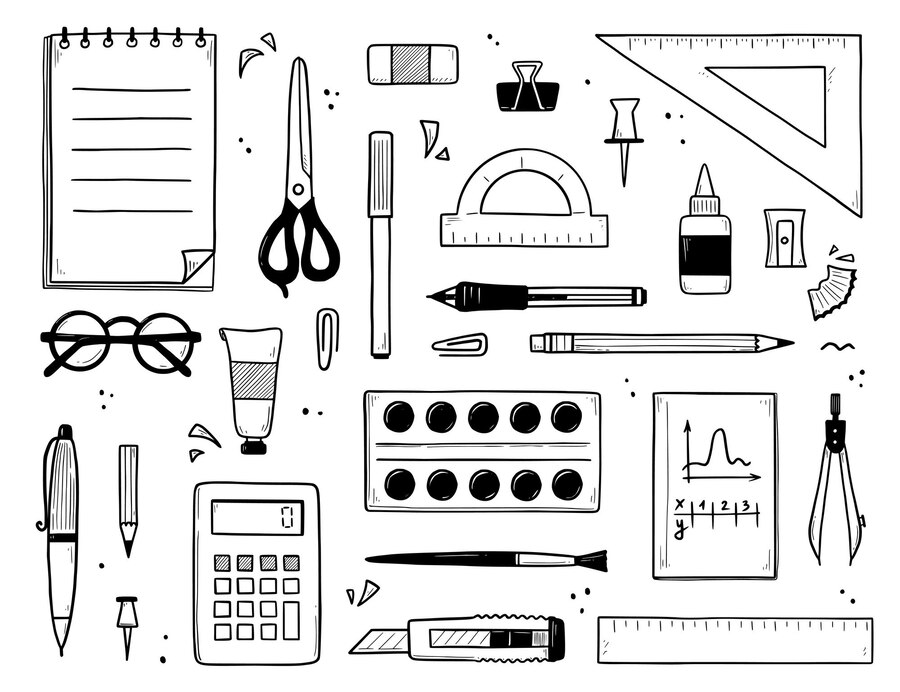 Рефлексия
На уроке я узнал (а):_______________________________________  
Мне понравилось задание:__________________________________ 
Самым сложным мне показалось задание:_____________________
3
Ответы к рабочему листу
1
2
3
Ответы к задачам в парах
5